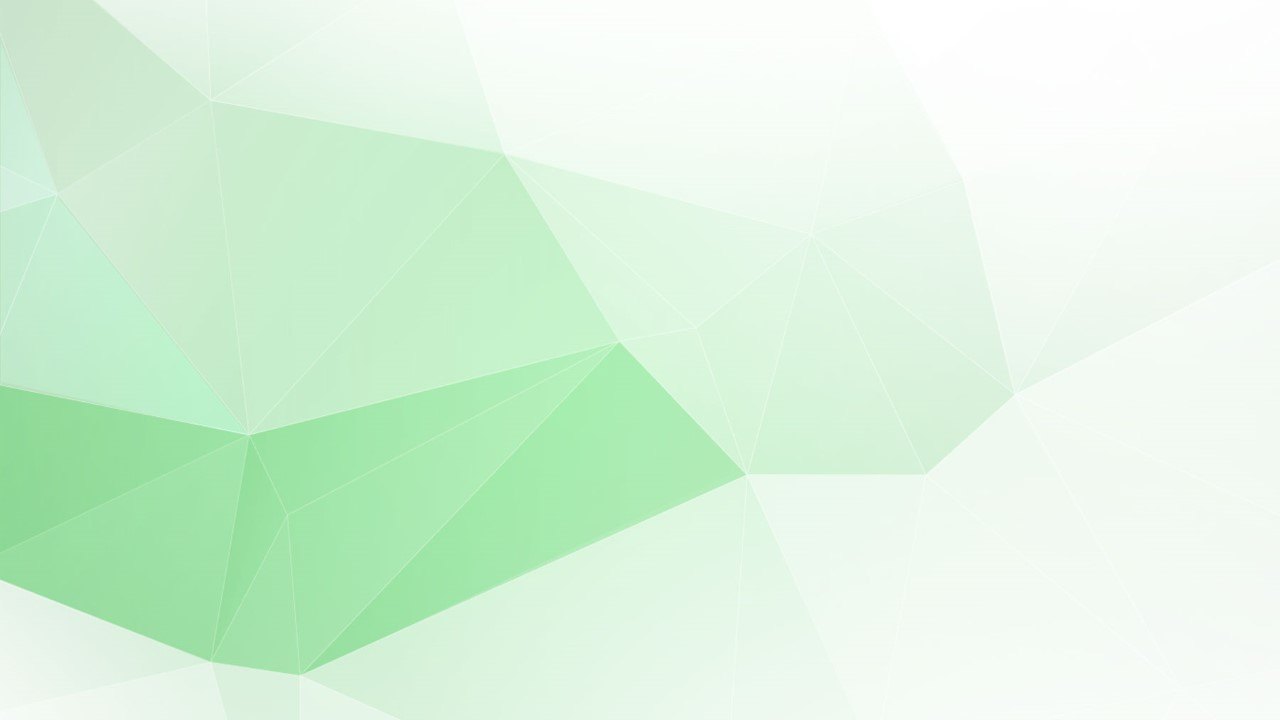 مراجعة الأعداد
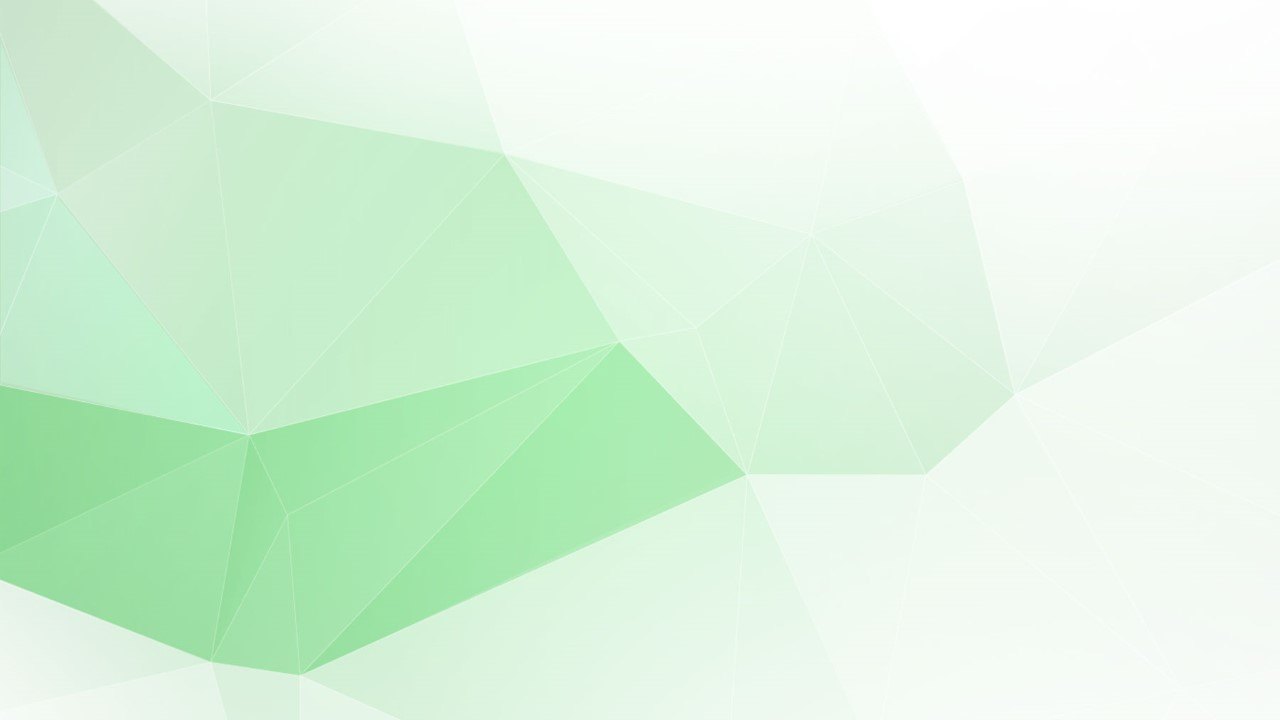 اختر الاجابة الصحيحة :
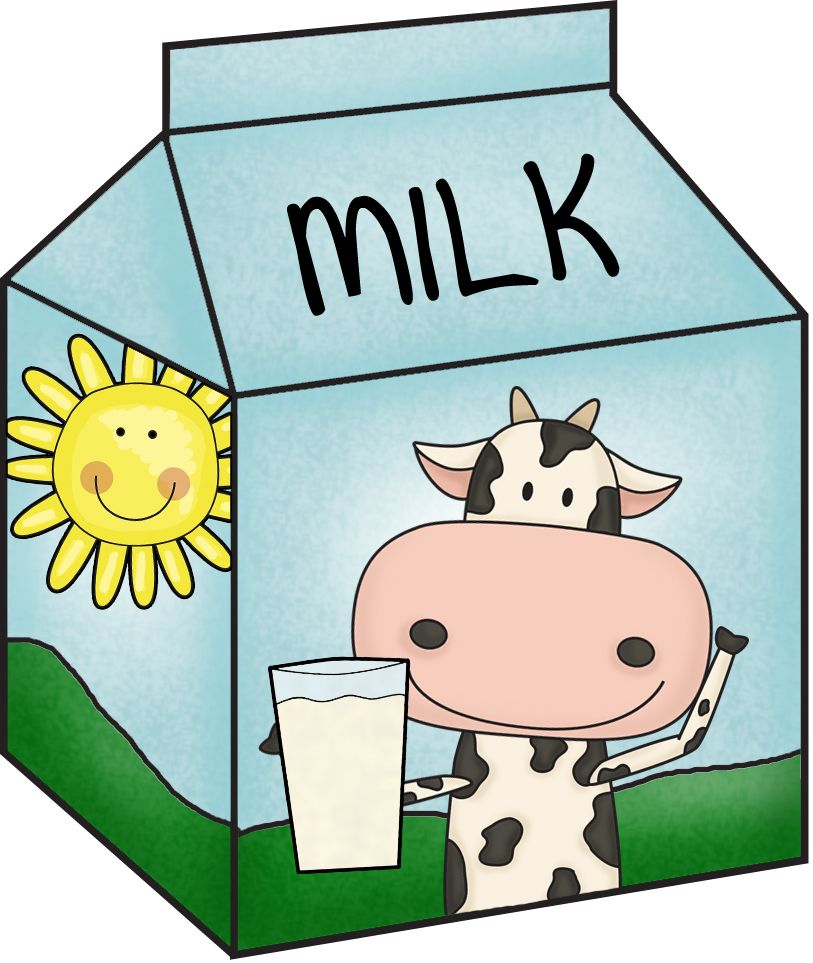 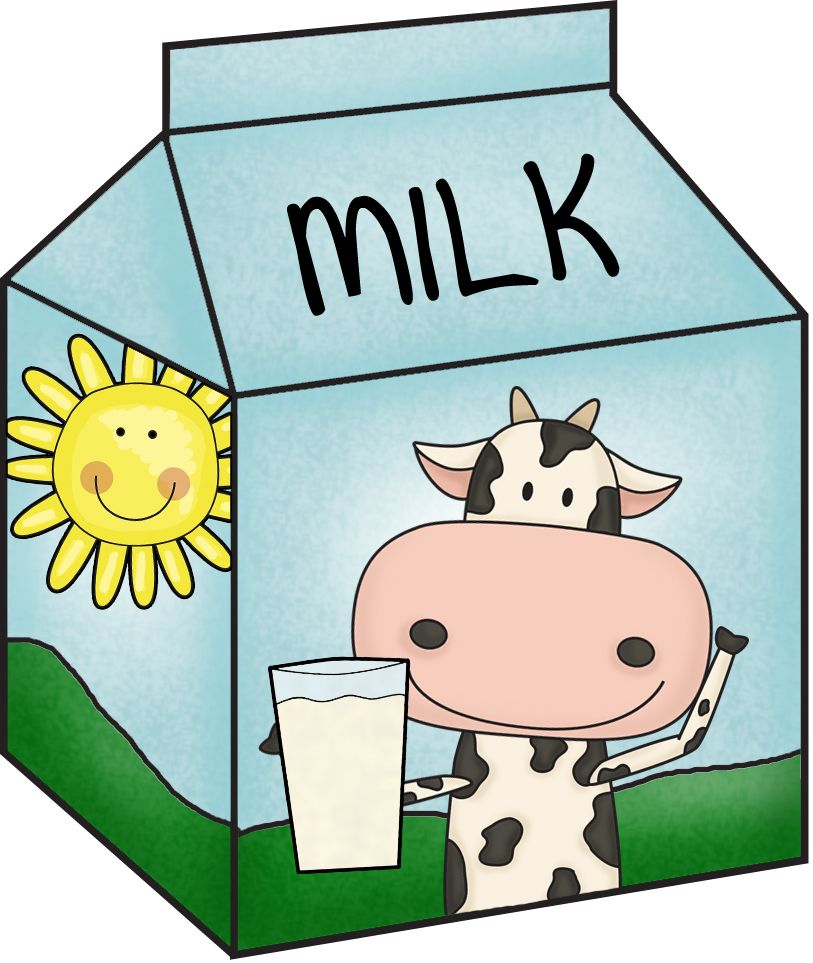 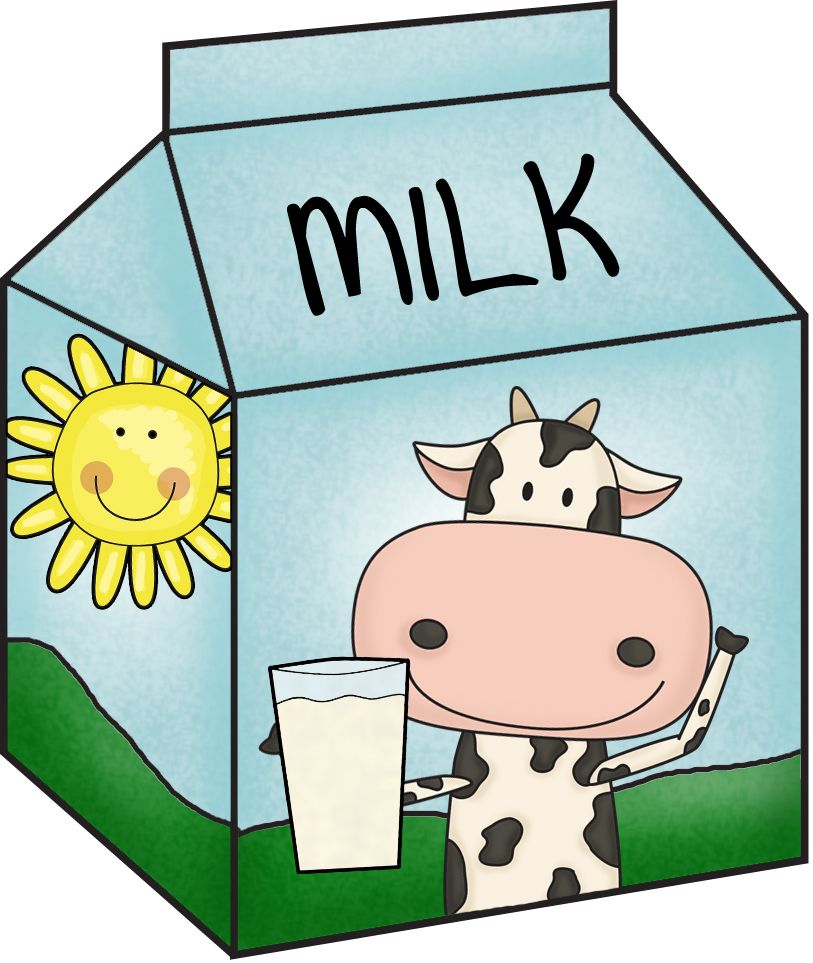 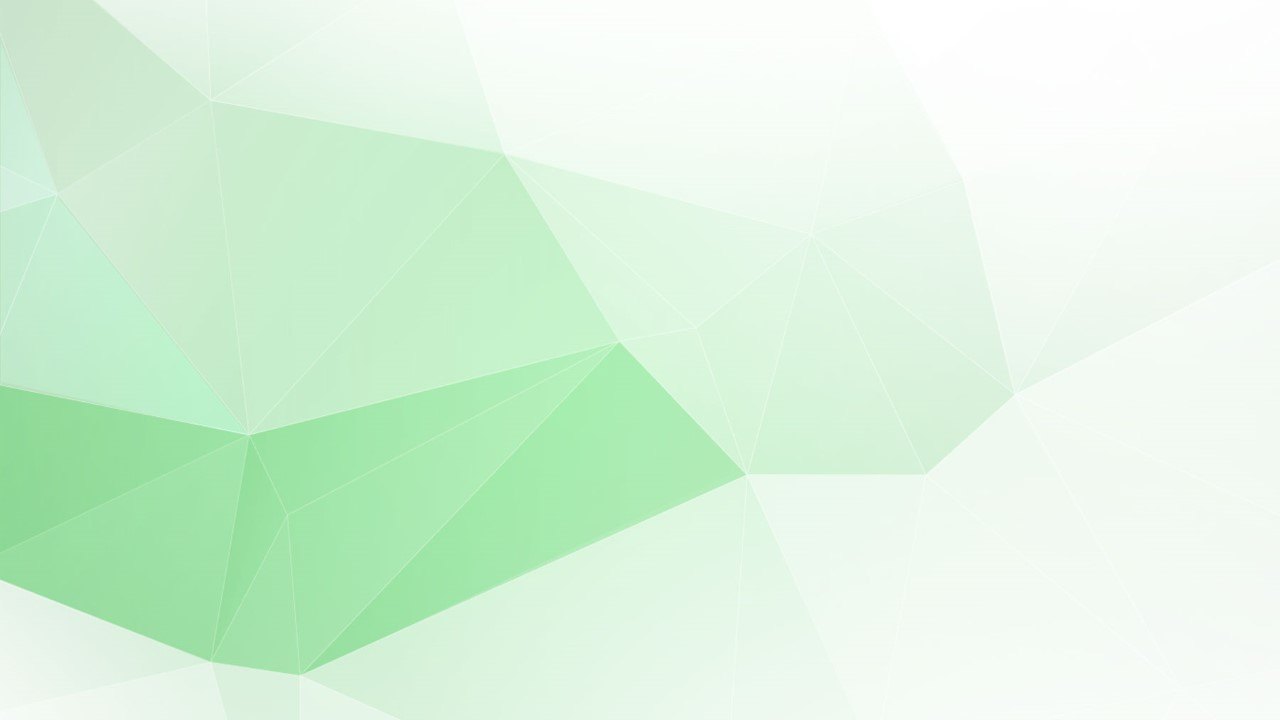 اختر الاجابة الصحيحة :
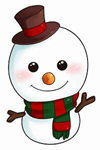 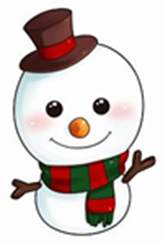 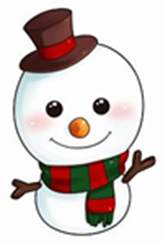 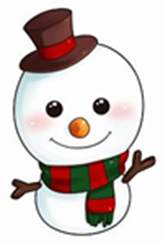 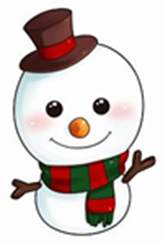 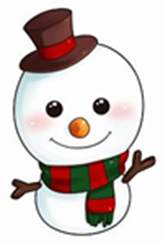 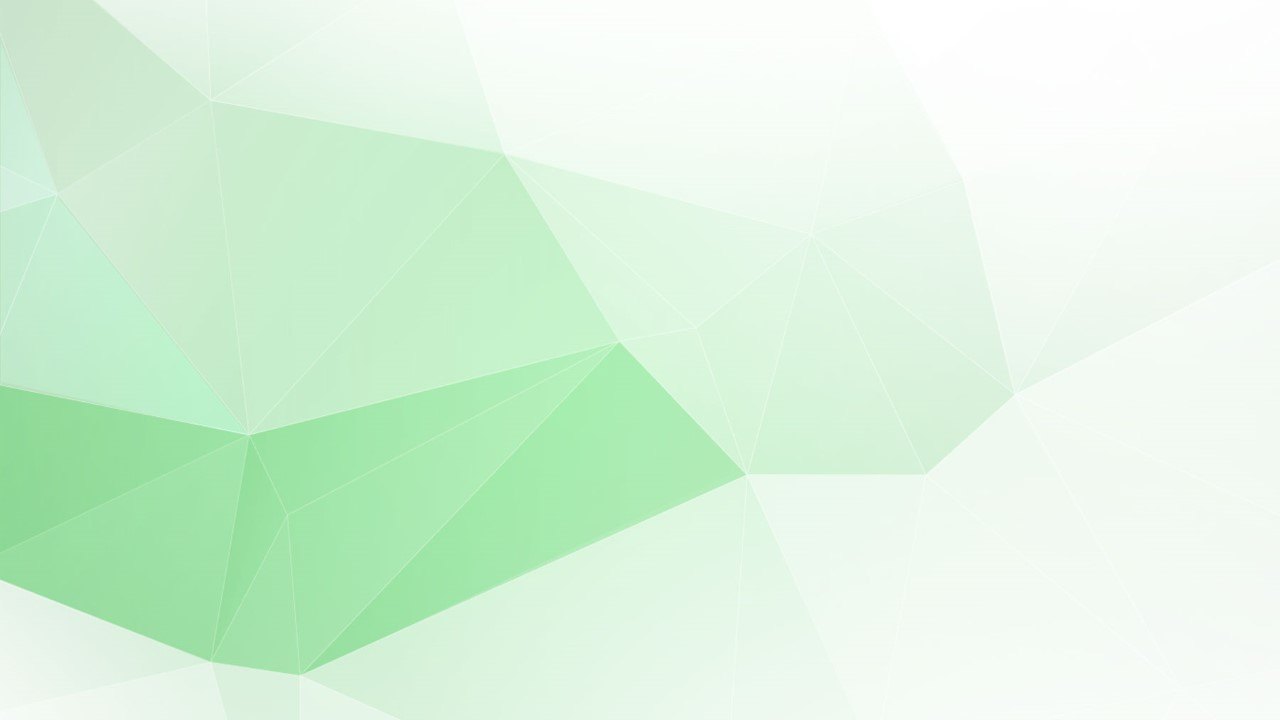 اختر الاجابة الصحيحة :
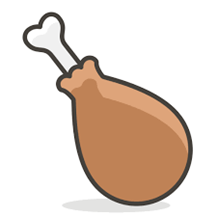 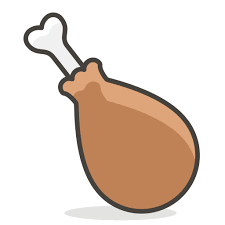 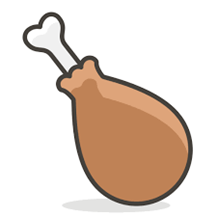 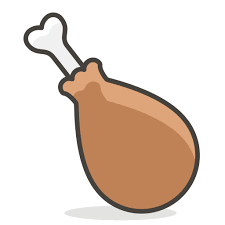 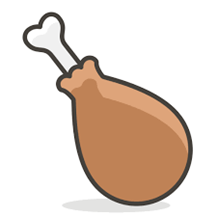 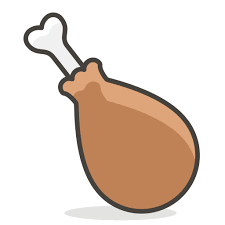 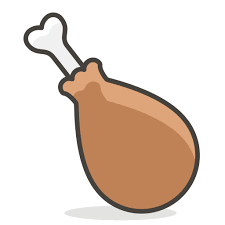 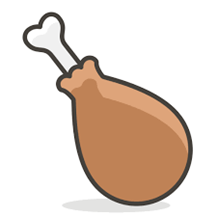 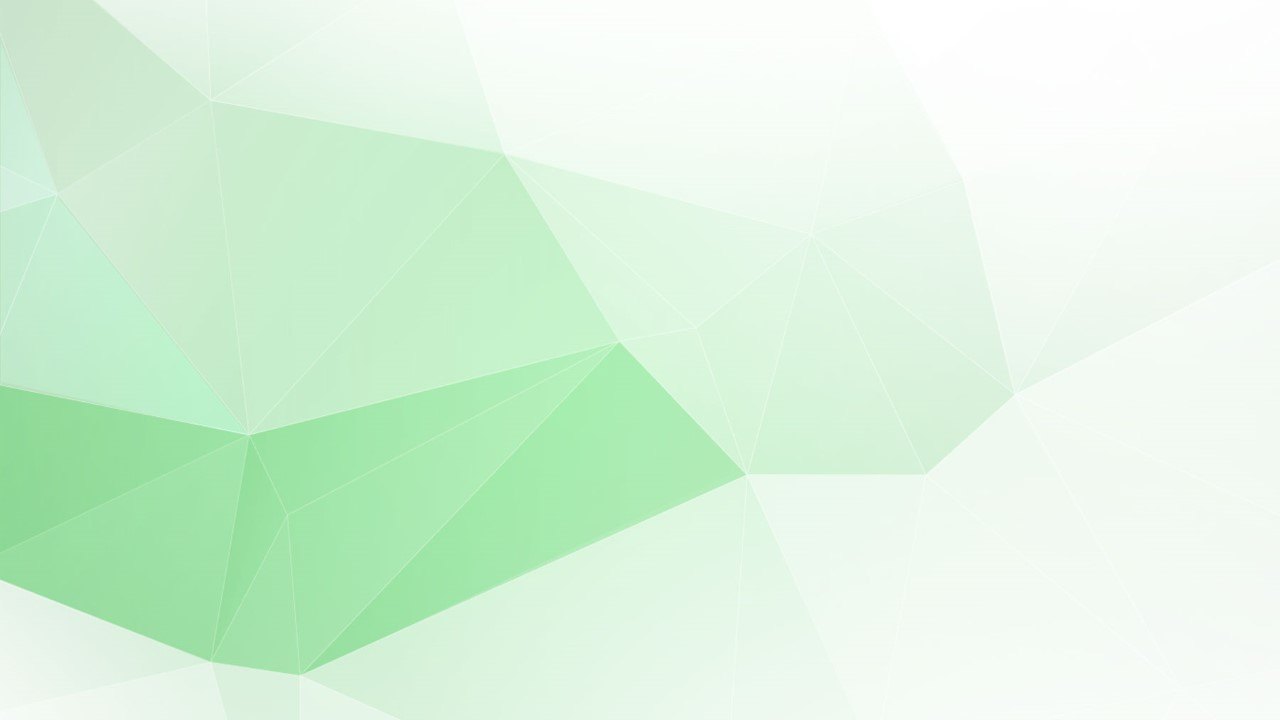 اختر الاجابة الصحيحة :
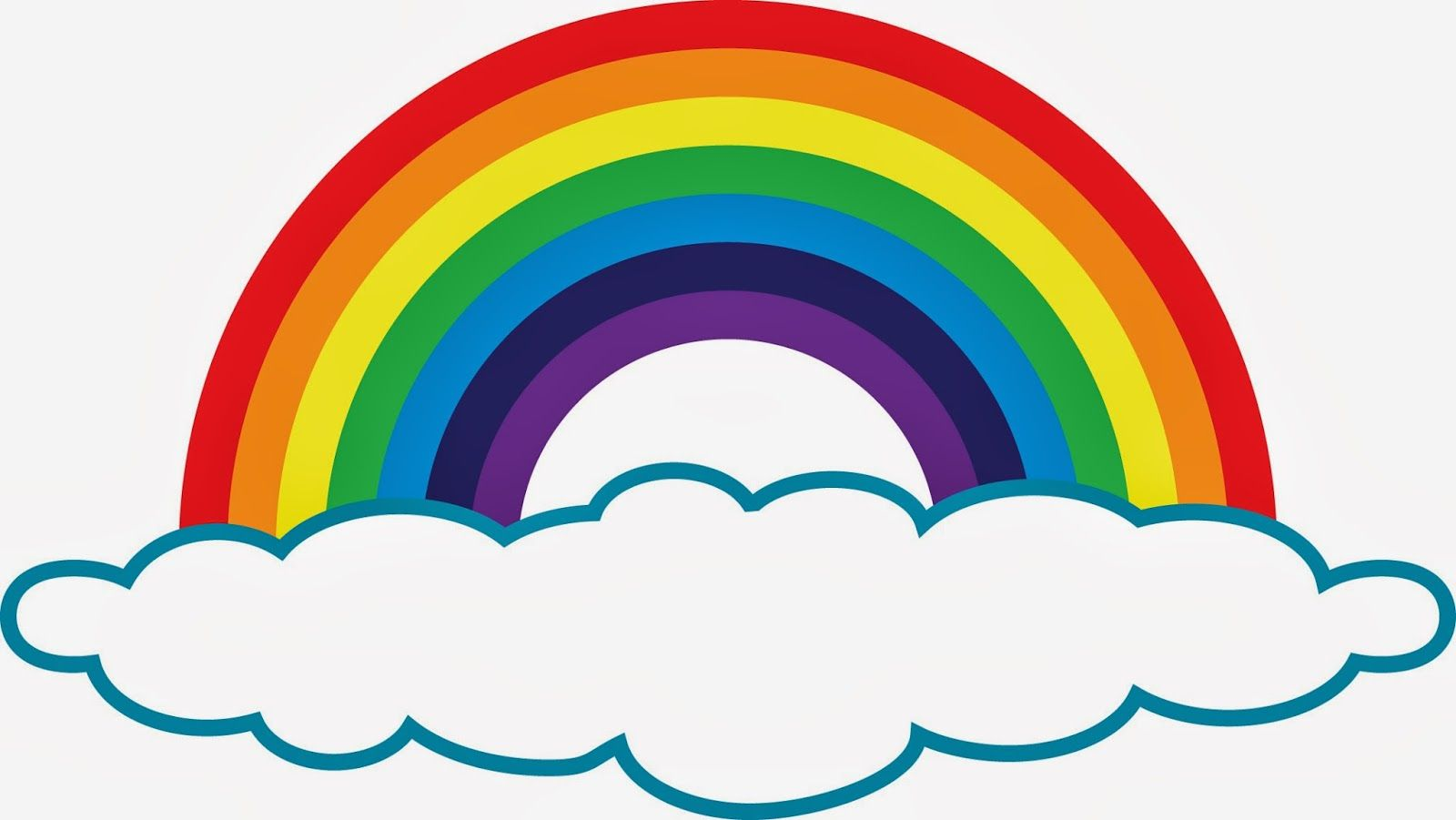 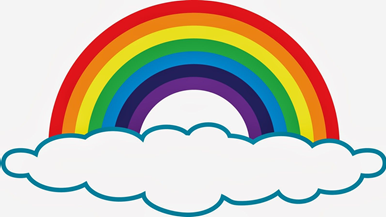 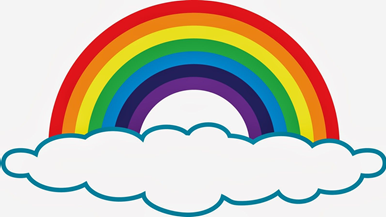 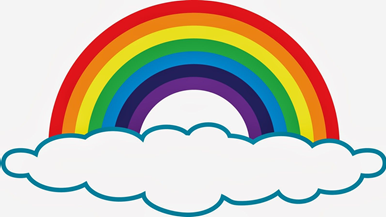 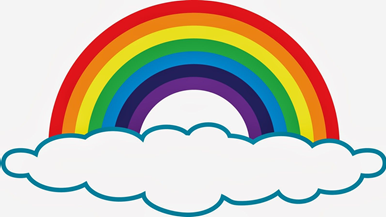 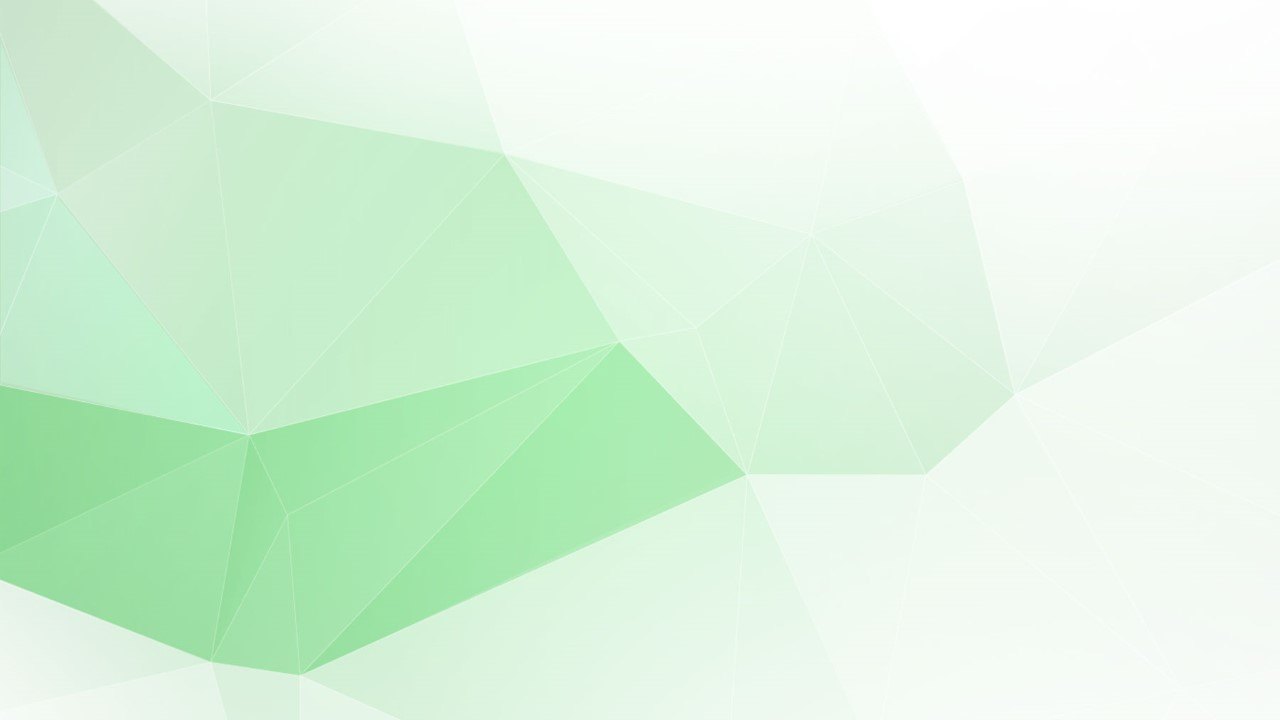 صل بين العدد و المعدود :
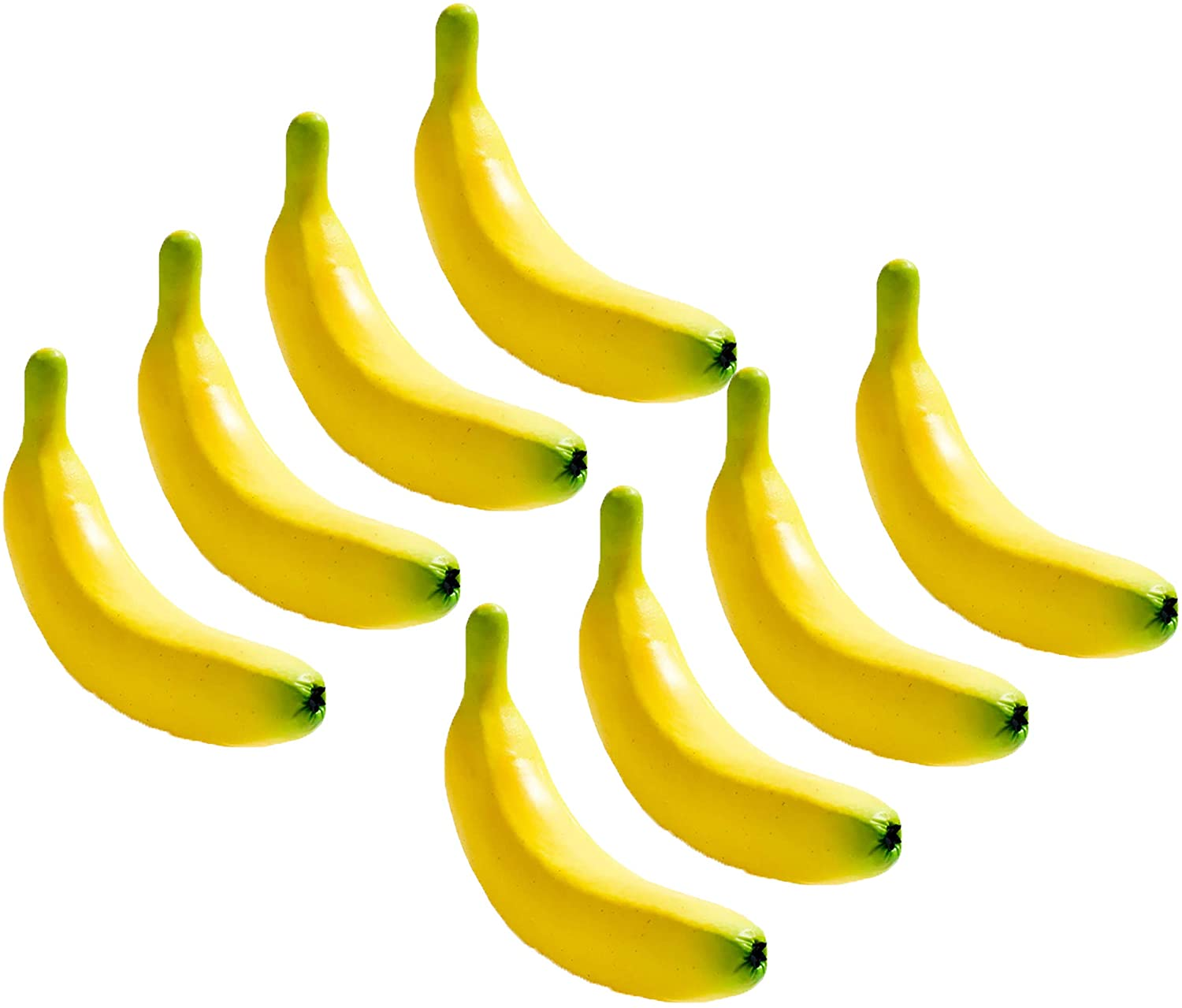 7
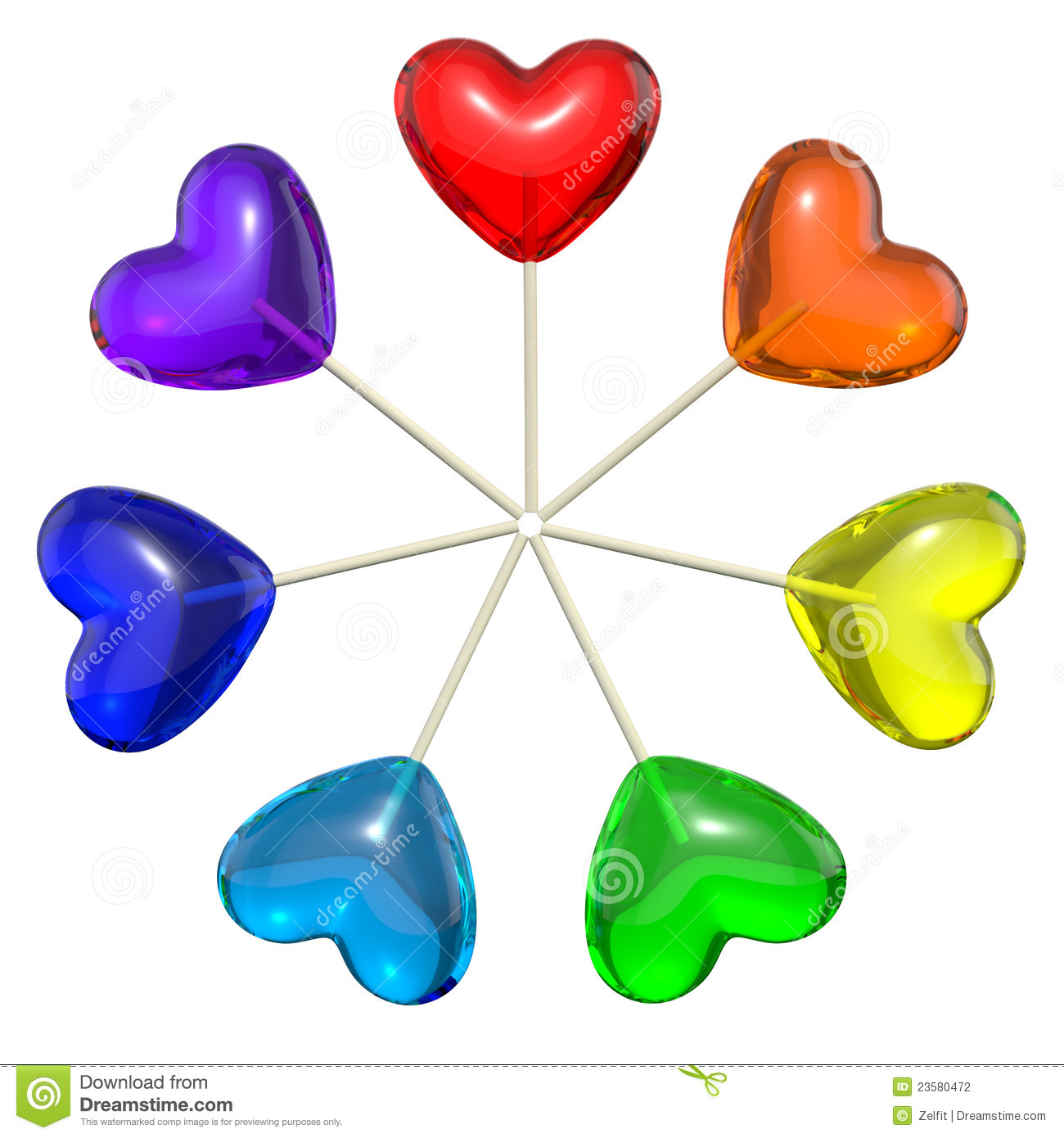 8
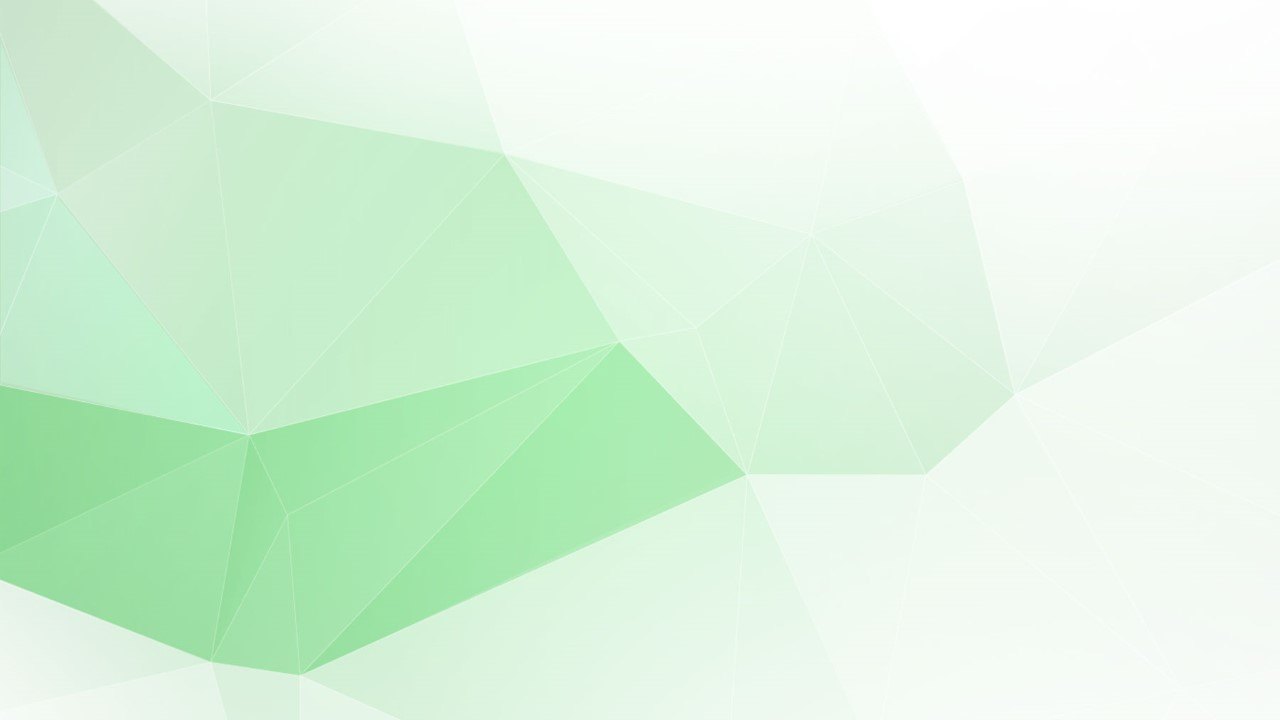 صل بين العدد و المعدود :
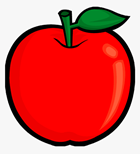 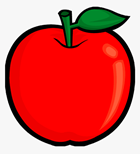 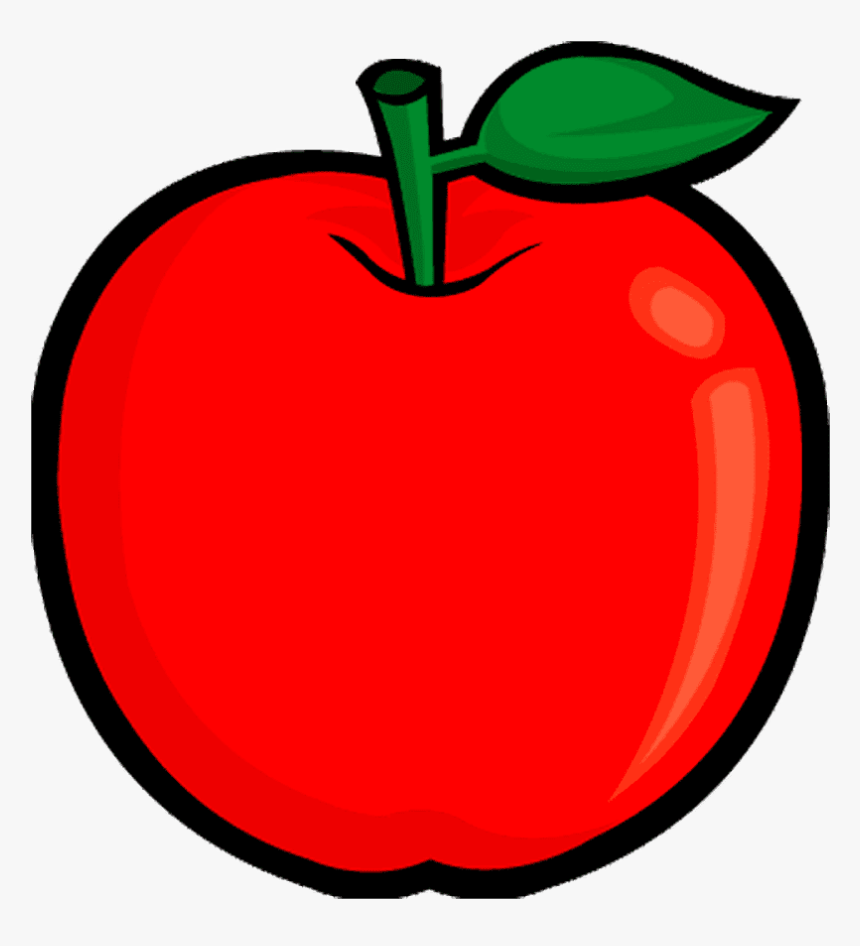 4
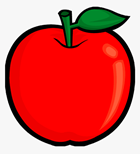 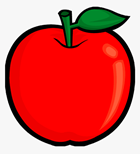 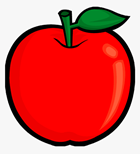 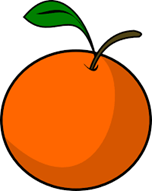 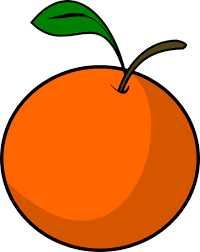 6
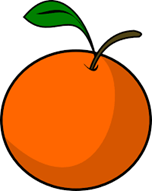 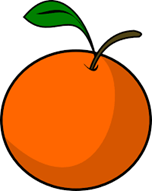 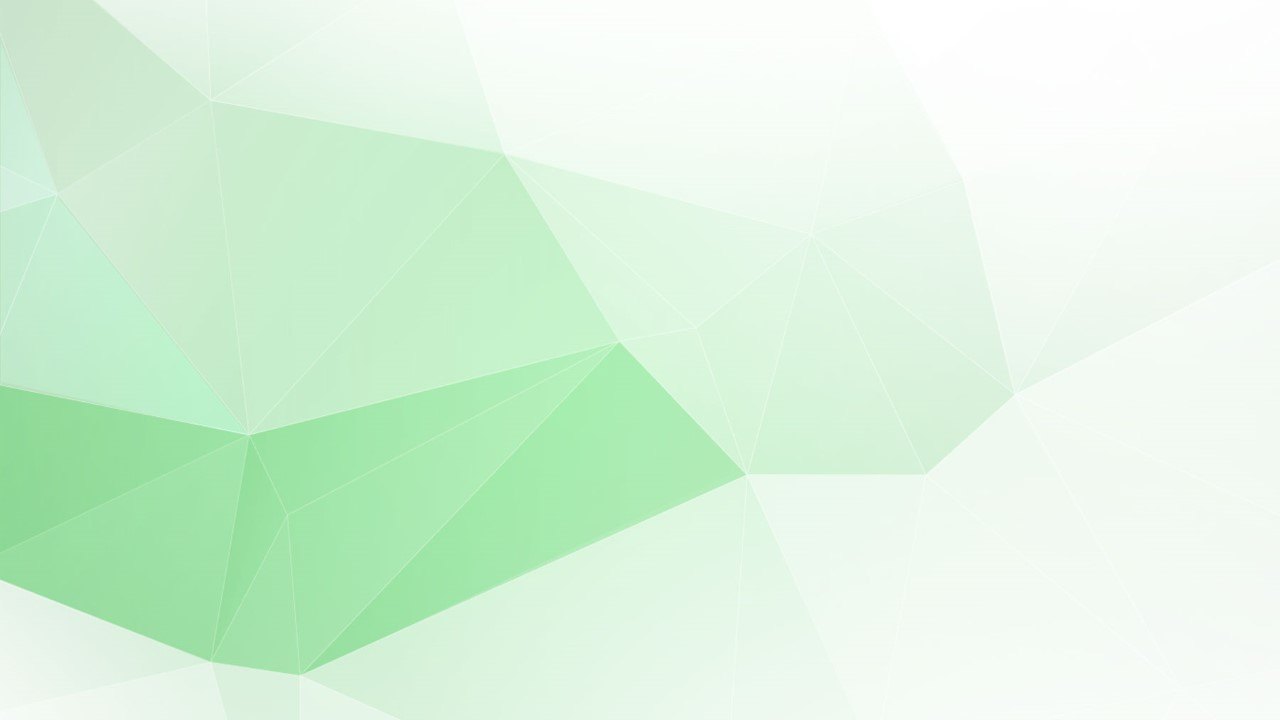 اكمل العدد الناقص :
5
7
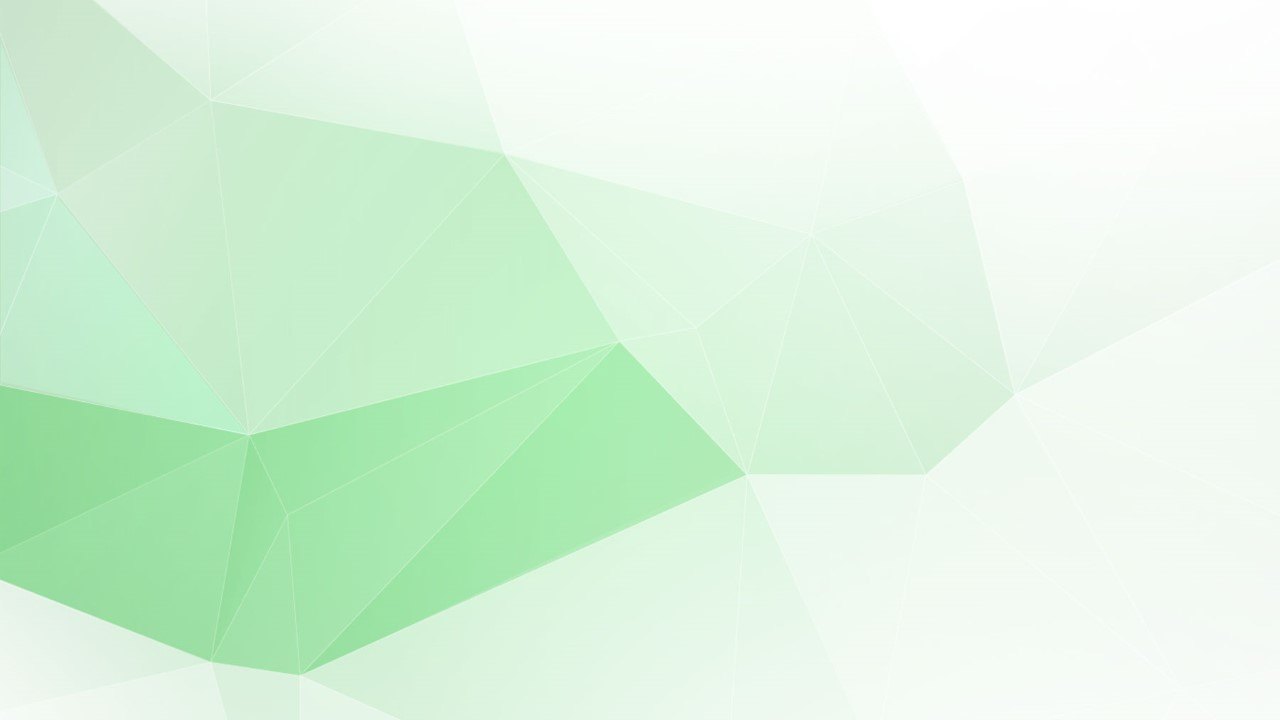 اكمل العدد الناقص :
6
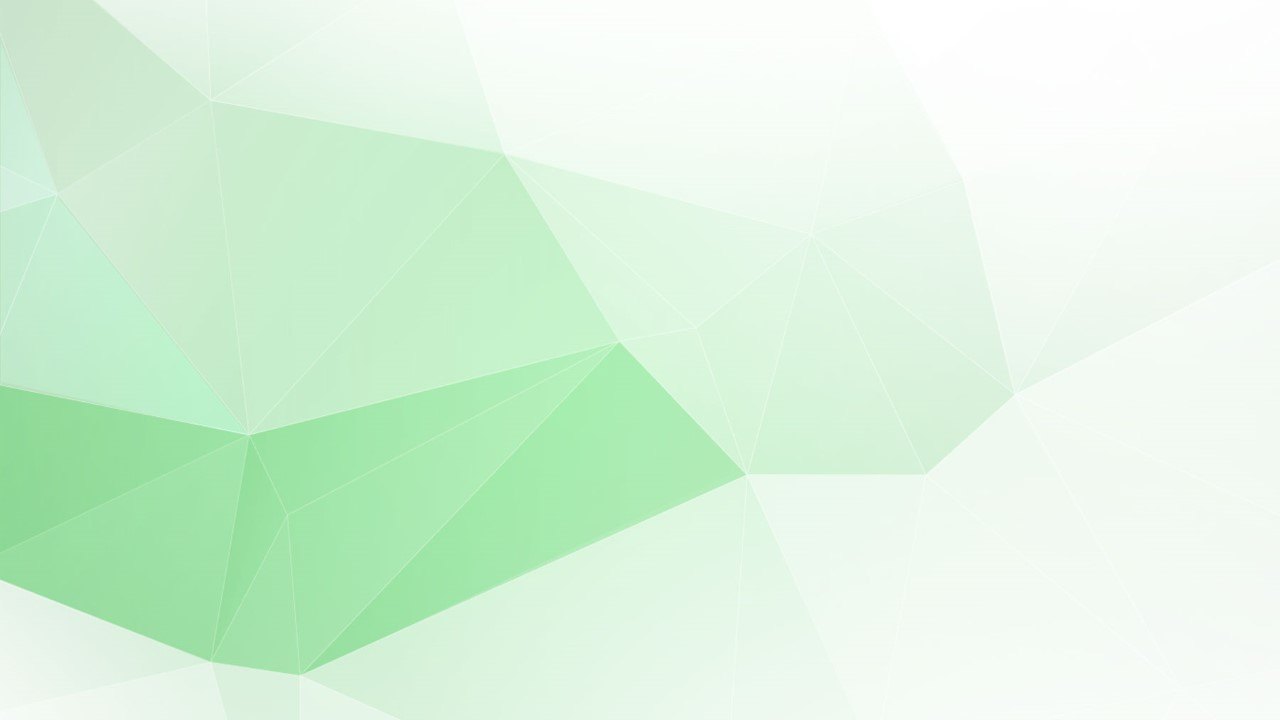 اكمل العدد الناقص :
7